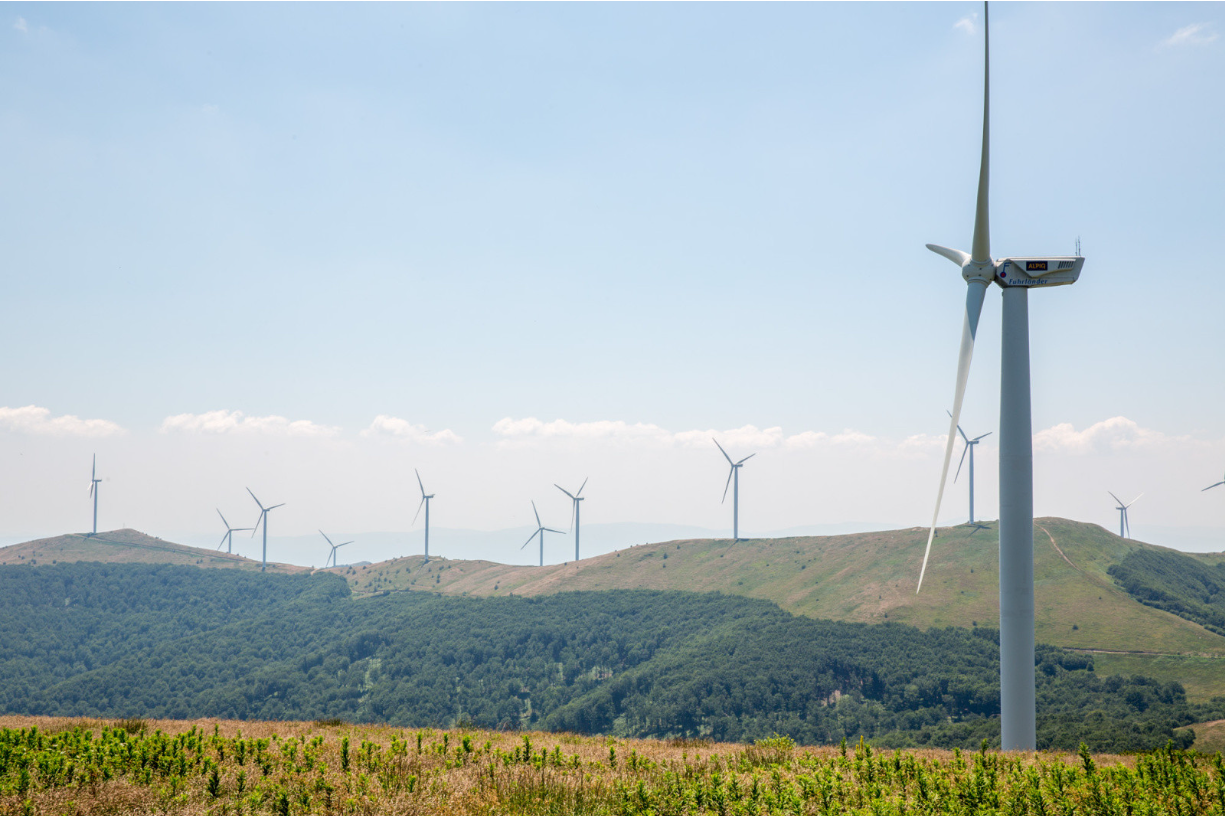 PPA Price Developments in Finland and the Baltic Region
Matti Ahtosalo, Head of North West Europe
13 June 2024
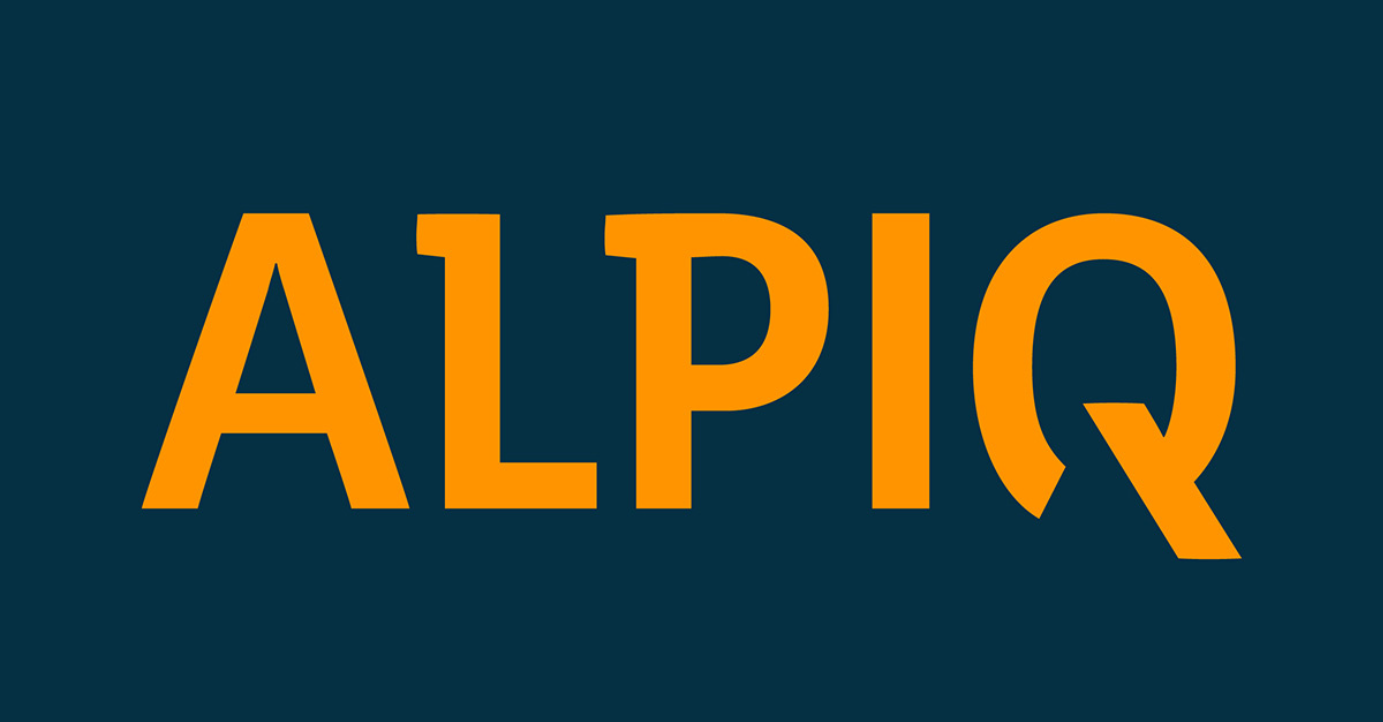 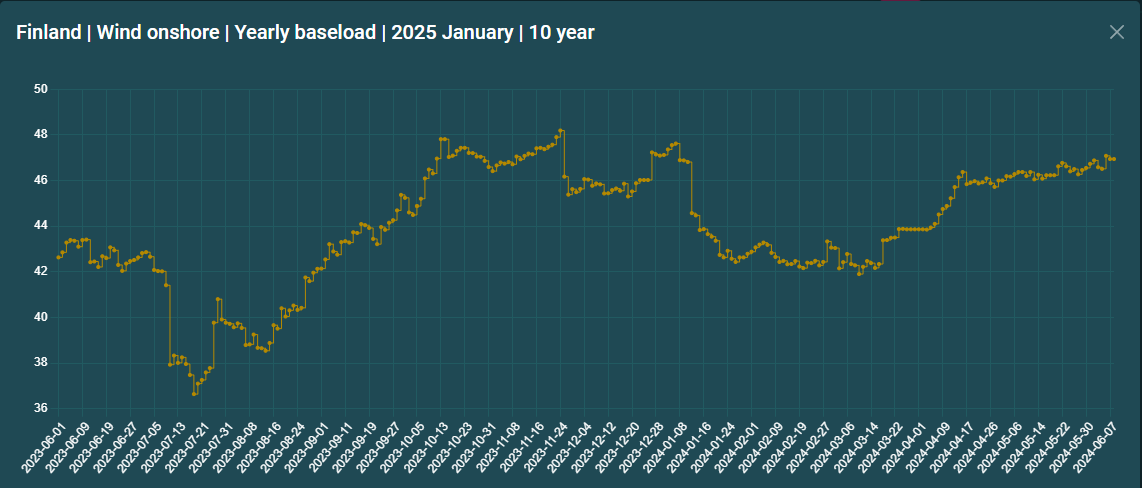 Pay-as-produced structures come with a large discount
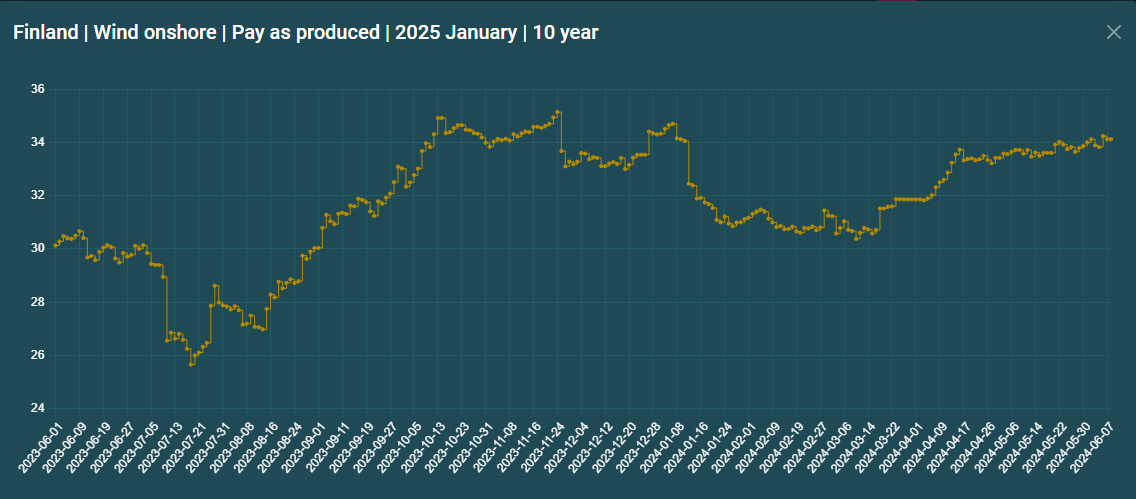 Alpiq Holding AG  |  Finnish Energy Day |  2024
2
Capture rates remains volatile and uncertain
Monthly Capture Rates, Onshore Wind - FI
Source: SKM Market Predictor
Alpiq Holding AG  |  Finnish Energy Day |  2024
3
Renewable generation is reshping the regulating market in Finland
Regulating Market, Finland
Alpiq Holding AG  |  Finnish Energy Day |  2024
4
[Speaker Notes: Instances with very high balancing costs
15 minute from Q1-2025.
Discussions on max/min price in balancing market from existing +/- 9,999€/MWh to 99,999€/MWh
TSO fees that wind power producer faces.
aFRR and mFRR
Icing events]
Different buyers have different requirements
Seasonality
Seasonality
Seasonality
Seasonality
Volume Risk
Volume Risk
Volume Risk
Profiled 
Baseload
Profile Cost
Profile Cost
Profile Cost
Baseload
Balancing Cost
Balancing Cost
Pay as
Nominated
Unknown operating costs
Pay as
Produced
Direct
 Investment
Buy uncertain volume with uncertain timing, with uncertain balancing cost at fixed energy price.
Wind production driven categories
Wind offtake driven categories
Offtaker carries uncertainty of the outcome
Offtaker have certainty of the outcome
Pay Investment related costs in addition to market related variables.
Buy uncertain volume with uncertain timing at fixed energy price.
Buy fixed flat volume for with fixed energy price.
Buy monthly fixed volume fitted to consumption at fixed energy price.
Alpiq Holding AG  |  Finnish Energy Day |  2024
5
Geopolitical risk remain in the region
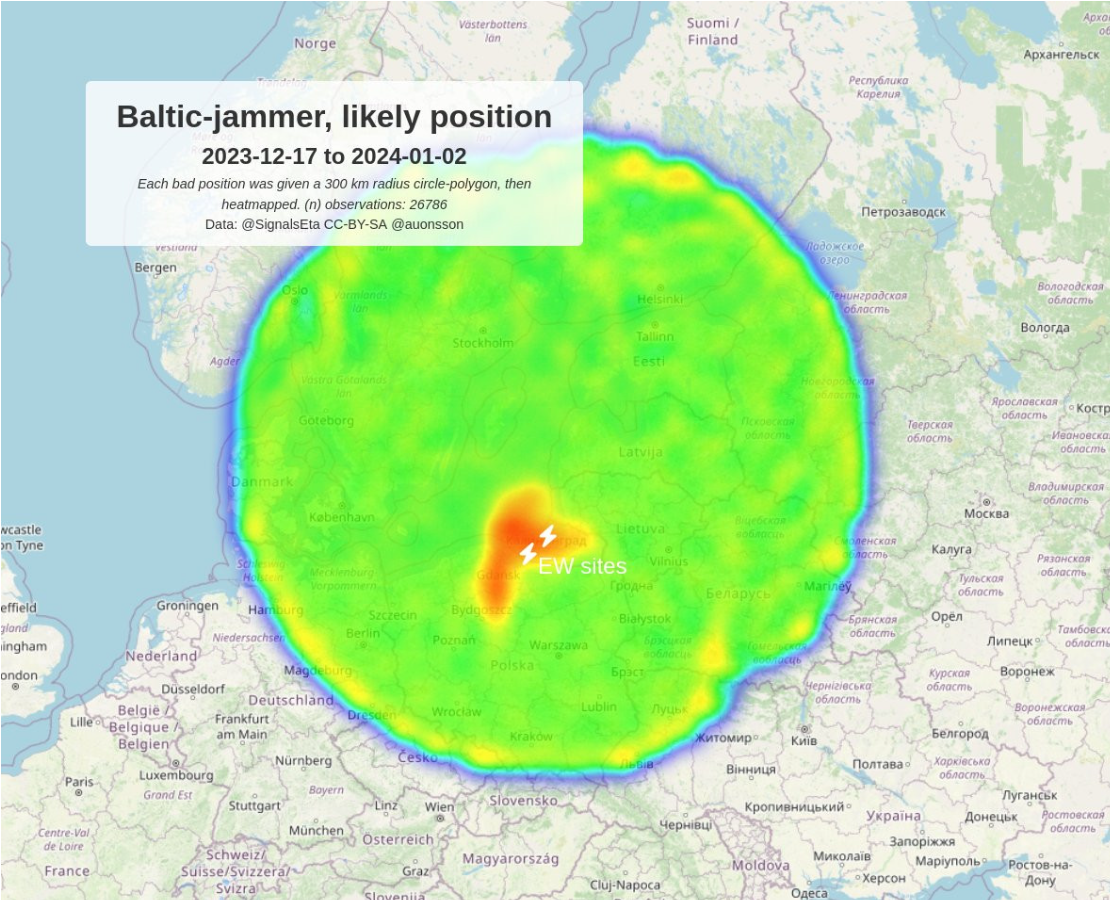 Alpiq Holding AG  |  Finnish Energy Day |  2024
6
The future is flexible
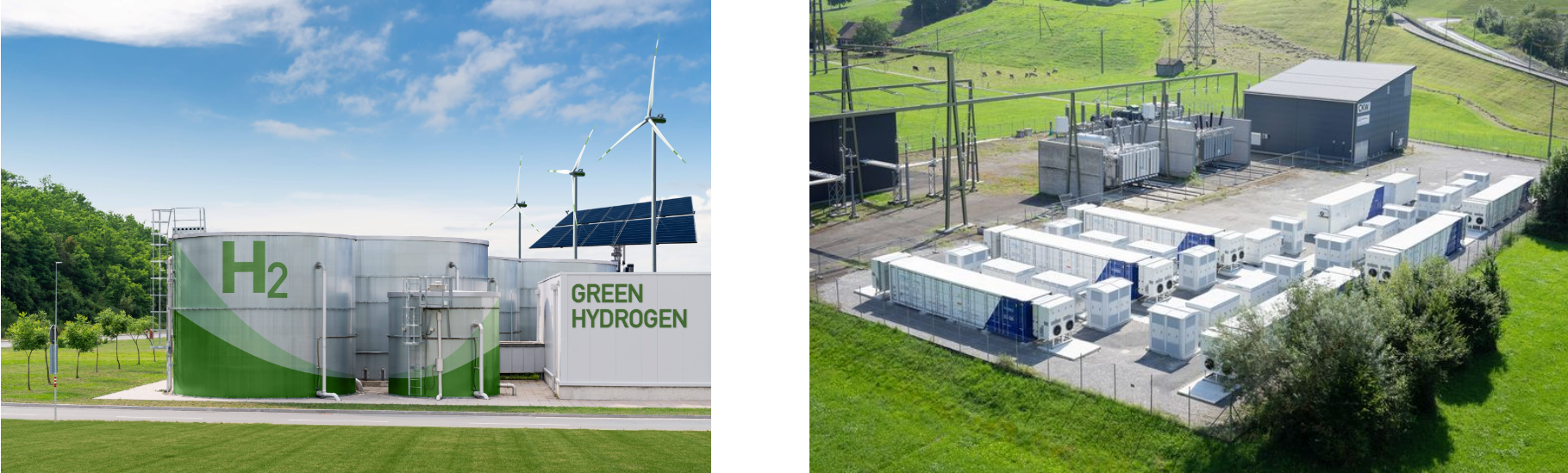 Alpiq Holding AG  |  Finnish Energy Day |  2024
7